ABOUT US
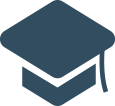 The Future of Education
CONTACT US
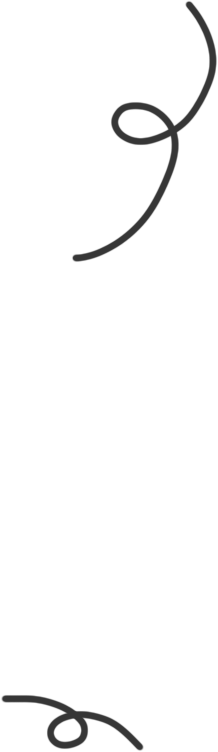 At NovaCore Learning Hub, we are reshaping education through creativity, future-forward skills, and active engagement.
LEARN
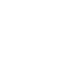 WHY PARENTS CHOOSE US:
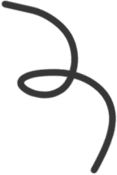 382 Galaxy Way, Suite 
203, Austin, TX 73301
1
AR/VR-Enhanced 
Smart Classrooms
BY
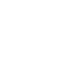 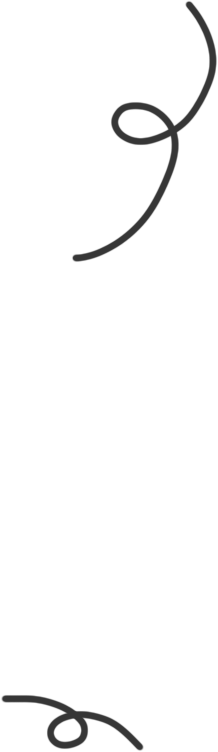 (123) 456-7890
DOING
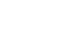 2
hello@novacorehub.ltd
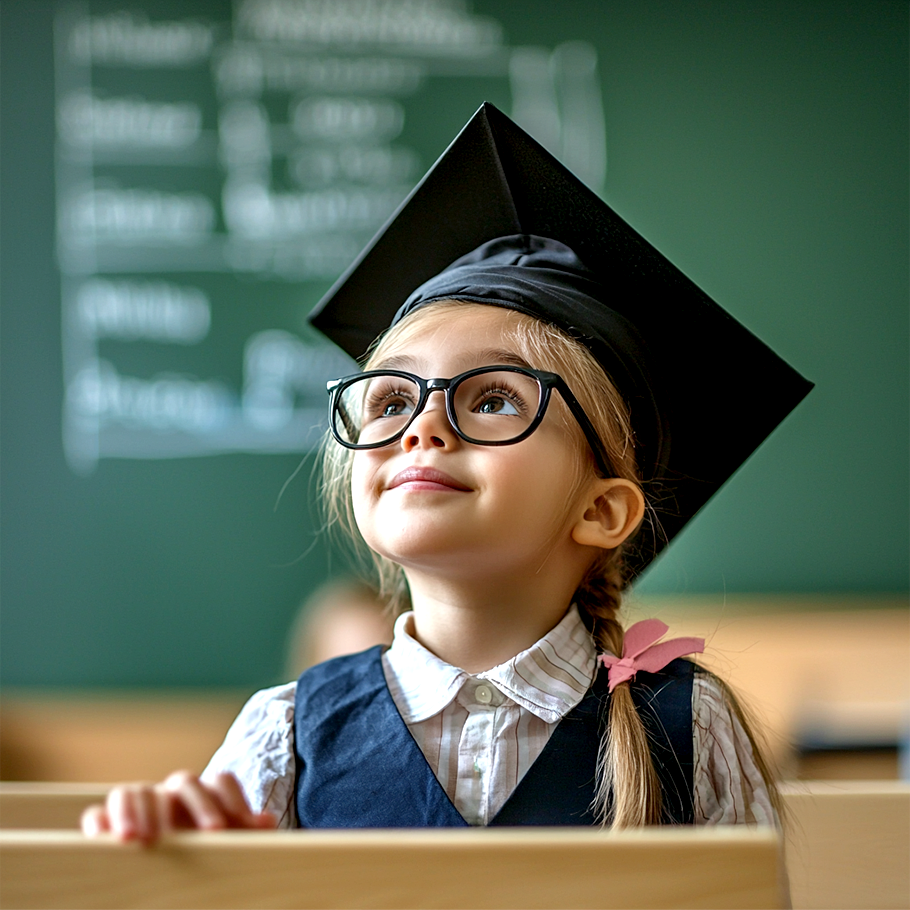 Learner-First Environment
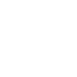 www.novacorehub.ltd
3
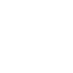 STEM and Digital Innovation
Instagram: 
@NovaCoreHub
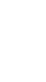 Facebook: @NovaCoreLearningHub
4
Active Learning
Approach
Our mission is to transform traditional learning with personalized guidance, smart technologies, and future-ready skills.
DISCOVER OUR
LEARNING PATHWAYS
YOUNG INNOVATOR PACK
TOTAL GROWTH PLAN
VISIONARY COMBO KIT
LIMITED-TIME
DISCOUNT!
6-week Tech Discovery
4-week Design Workshop
Bonus: e-learning Library
6-week Technology Program
4-week Creative Labs
Full Digital Materials
6-week Technology Program
4-week Animation Program
Learning Tools Included
TECHNOLOGY
& INNOVATION
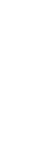 Enroll now and enjoy exclusive savings on all educational tracks at NovaCore Learning Hub.
Only $489
Just $769
Only: $789
Artificial Intelligence & Robotics
Game Programming & Software Design
Engineering with
3D Tools
SAVE UP TO 25%
USE CODE
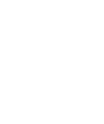 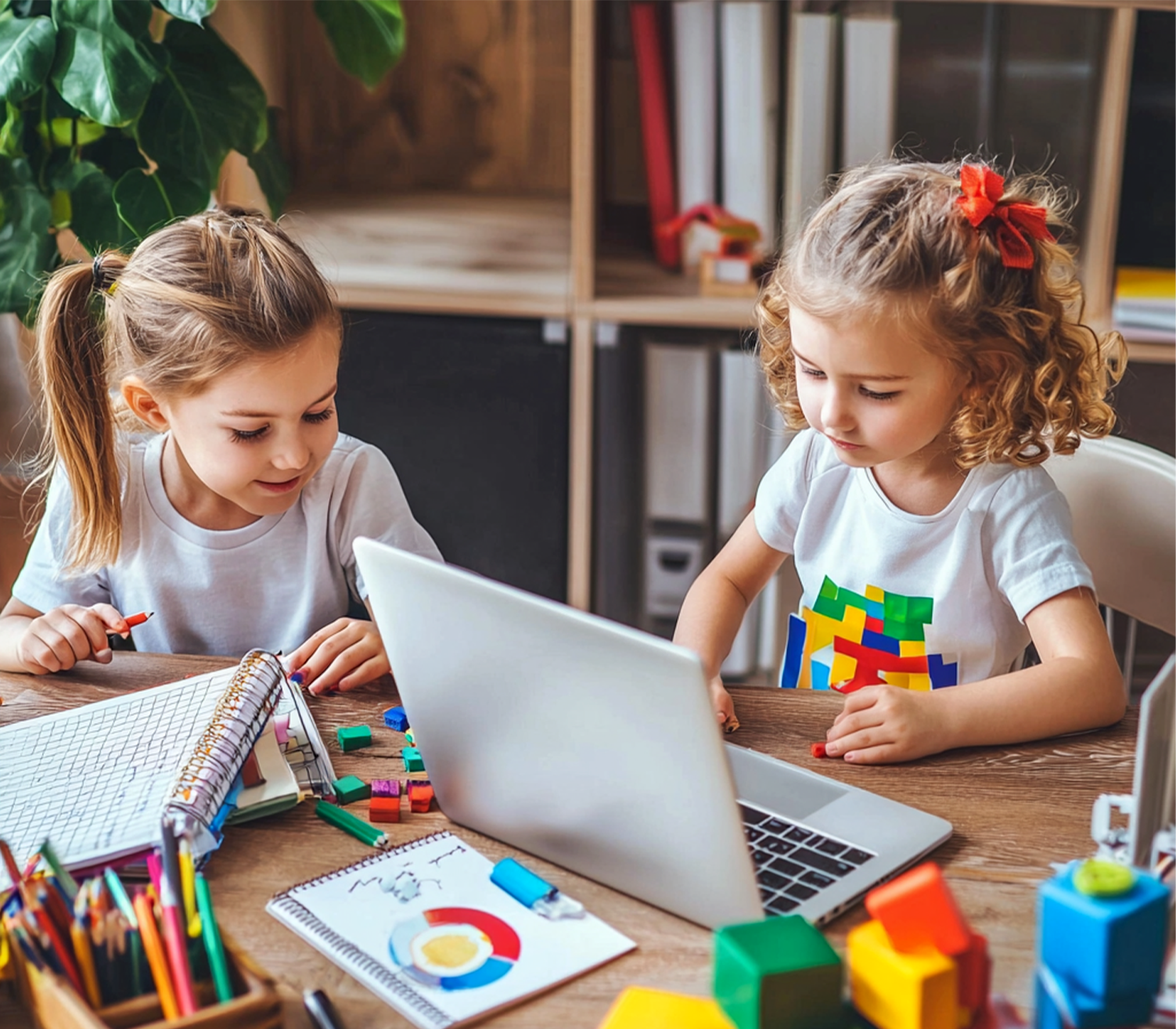 NOVACORE25
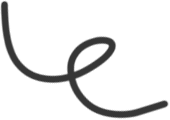 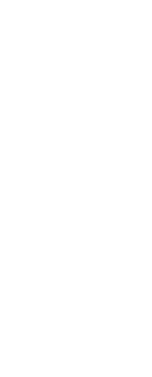 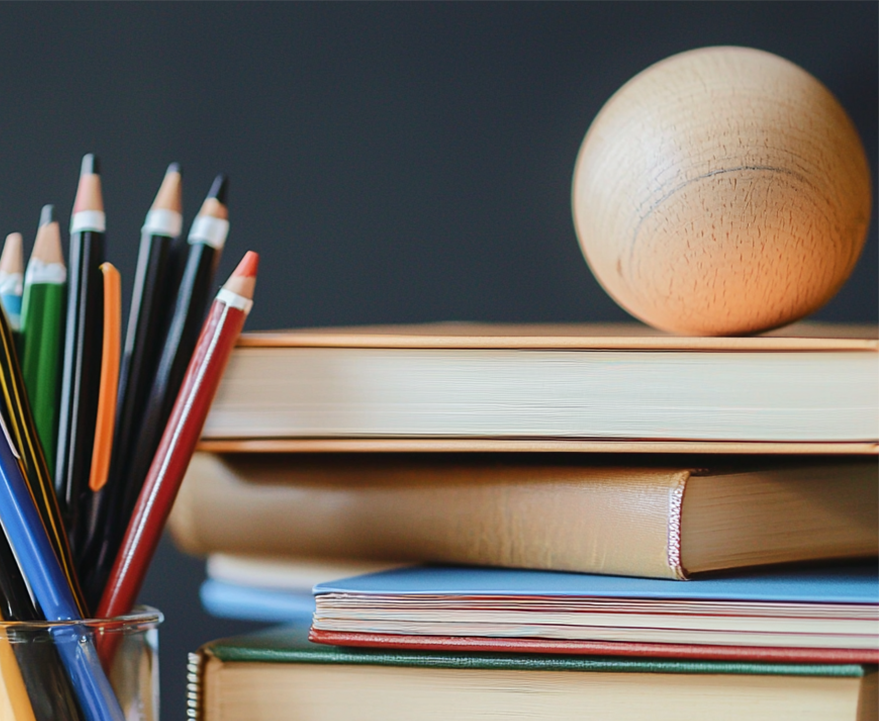 USE CODE